夜很长，但天总会亮，只要我们走在正确的道路上
2024届中考数学考前指导
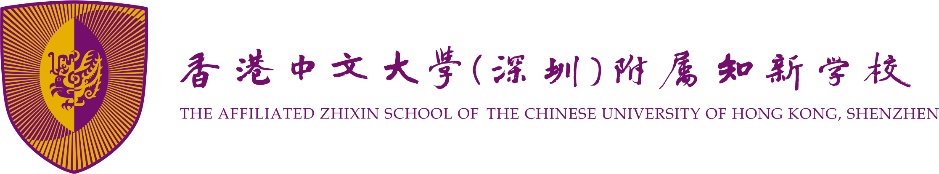 1. 首先试卷会提前5min发下来，这个时间我们不需要去通览试卷，感受难度，这些都与我们无关，这5min我们就看选择前3题或前5题，其他的都不看，反复看这5题，确保100%正确；
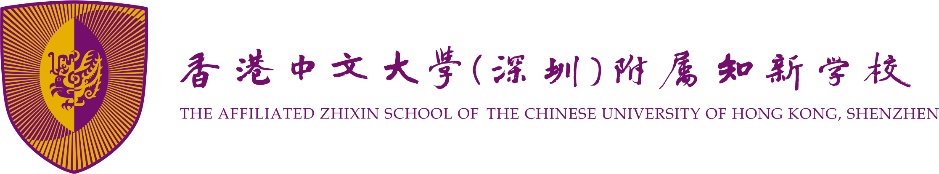 2. 6-9题是我们的关键，这部分读题一定要仔细，不要有蒙的想法，每个选项都看完，逐个排除。概念辨析题每个错误的你确保能举出反例，不确定的多读几遍。列方程的题注意单位统一。三角函数的分清楚正余弦的概念。二次函数图像题注意特殊值的考察。尺规作图先想明白题目作的是什么线；
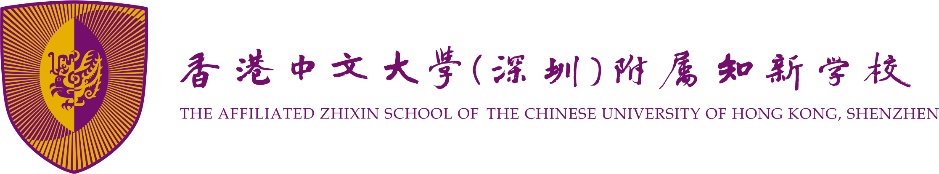 3.11-13题整体比较轻松，如果你的做法非常复杂请反思，重新读题。因式分解注意分解要彻底。韦达定理注意首先△要大于等于0。概率题审题要仔细。黄金分割要注意有两个，比例记清楚。
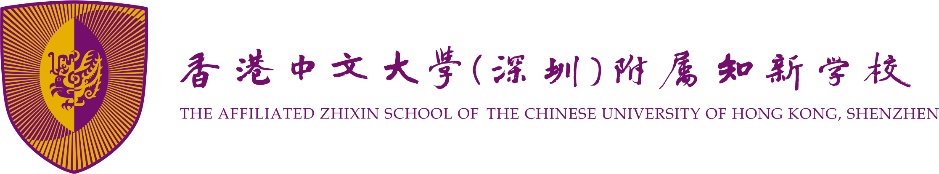 4. 14题反比例函数求k的话首先要注意k的正负。其次一个点求这个点的坐标，两个点设未知数表示这两个点的坐标，然后表示题目的条件即可。
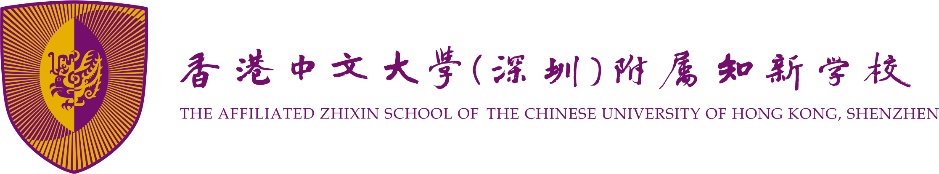 5. 选择的1-9，填空的11-14，有不确定的务必圈出来，做完之后回过头来重新做一遍。静下心来认真思考，这部分的题中考会比我们平时做的还要简单，问题不大。
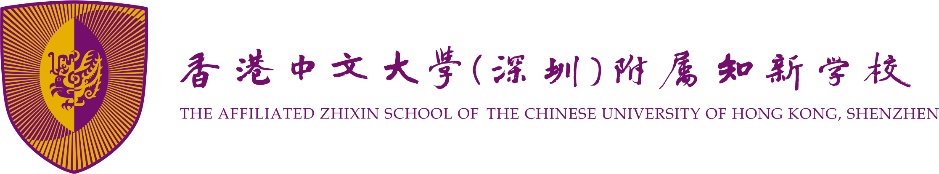 6. 16-17，两道计算题。每道题请务必做两遍以上。三角函数值忘了的请画图。整体前面是负号请注意变号。分式方程请检验。不等式组请画数轴找解集。多项通分请注意一个个来。
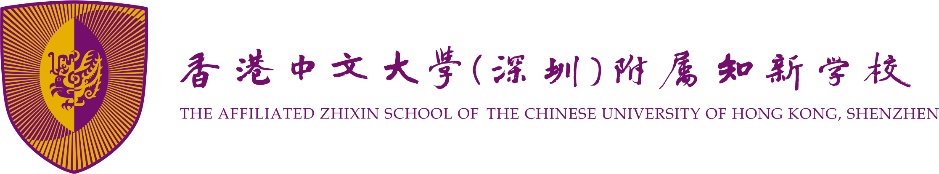 7. 18题统计题基本都问题不大，但注意细节，避免失分。看清楚题目问的是什么。看清楚题目有没有给单位。概率请不要想当然，列树状图分析。
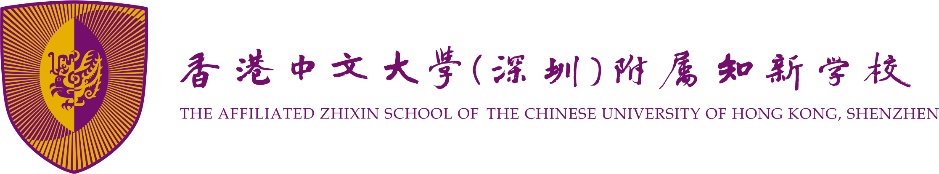 8. 应用题，审设列解答，请按标准步骤来。审题把每一个条件都圈出来。说清楚设的未知数是什么，不要重复。找清楚等量关系列方程，注意单位统一，一般数据不会很奇怪。分式方程注意检验。题目问什么答什么，请答到点子上。这道题大家练了很多，都是会的。记住基本公式：利润=（售价-进价）*销量，一个量一个量去找，把题目的每句话翻译一下即可。这道题做完请立马检查一遍，做完就检查一遍！
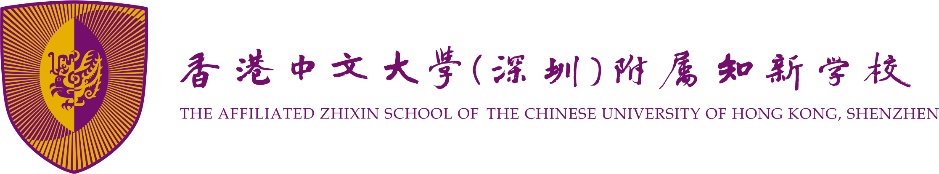 9. 几何证明题，第一问比较轻松，证切线想明白证的是垂直还是半径，尺规作图的话务必用直尺圆规，明确作图痕迹，作图确定后用黑笔描一遍。第二问不会很复杂，常见方法基本就是一组相似就搞定，依据所求找三角形，进而找相似，相似之后列出三组对应边成比例分析。常见方法设未知数表示边长，勾股定理列方程求解。
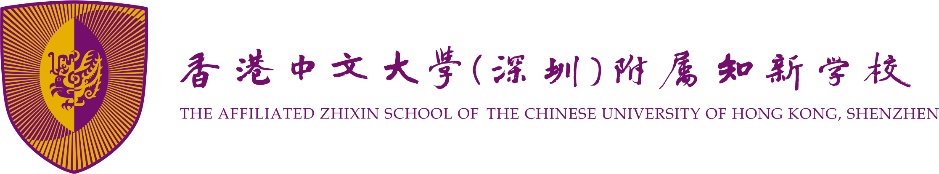 10. 函数图像探究题。看到这种题我们要狂欢，这种题意味着不需要太多的计算，我们就可以拿到很多分。读题要仔细，直线就是一次函数相关，曲线与坐标轴无交点就是反比例，曲线与坐标轴有交点就是二次函数。二次函数三种解析式的设法请知悉。出现不等关系基本不需要我们解，观察图像，谁在上方谁就大，找到对应的x取值范围即可。
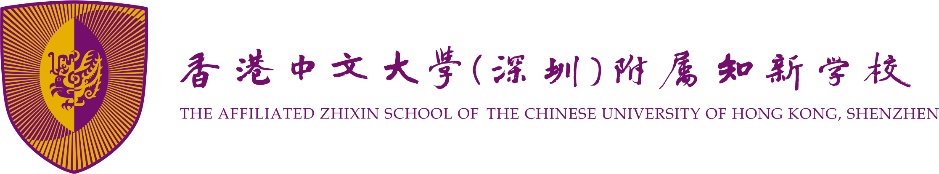 11. 新情境题型，总有一道题你没见过，不然怎么对得起三年的准备。新题型在新的同时，往往难度不大，也是我们最容易拿分的，心态稳定，我们也不需要拿那么多分，拿3分就够了，再多拿都是狂赚。这种题务必要读懂题意，没读懂请反复读题，然后再去做题。第一问基本就是套题目的概念，照猫画虎。
12. 压轴题请花时间搞定第一问，这3分对于我们还是很关键的，一分就隔了上千人，请不要放弃。一般几何压轴的第一问都是证相似，而且是一组相似就够了，所以不要想复杂了。
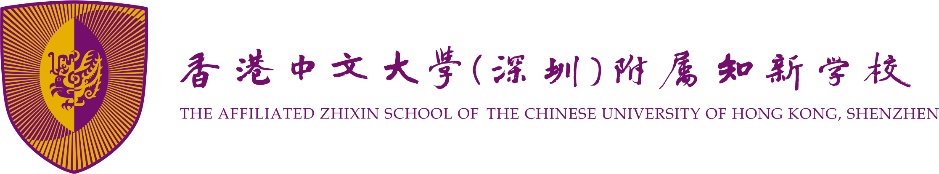 13. 考试的时间对于我们来说是充足的，考试难也是难在压轴题，与我们无关，所以中考对我们来说比较轻松，不必有压力，做到上面说的就足够了。
14. 最后，请务必拿出15min时间来检查，自己卡着时间，只剩15min时什么题都不要做，直接回来检查。检查不是光看，而是动笔重做，认真思考做第二遍。
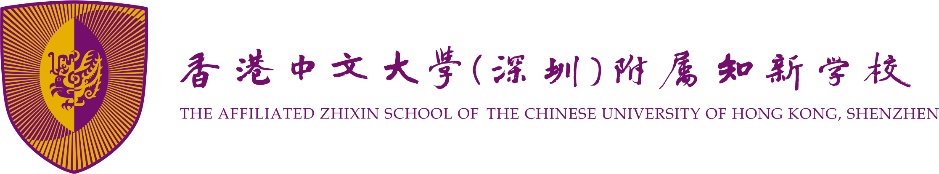 ★工具带齐，三角板，圆规和量角器；
★先易后难，先拿分为上，不死磕难题；
★规范解题，不丟细节分
（1）计算题不跳步；
（2）分式方程要检验；
（3）作图题要下结论，保留作图痕迹和描黑；
（4）统计题、概率题和应用题要写按题意写答和单位；
（5）几何证明题要求理由充分，语言严谨；
（6）不会写的题将思路尽自己所能地写出，能走远就走多远，打死不留空白，争取多得分。
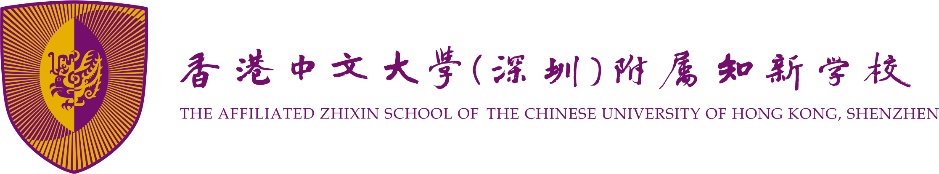 ★所有的付出都不会被辜负，
   最后衷心祝大家中考顺利。
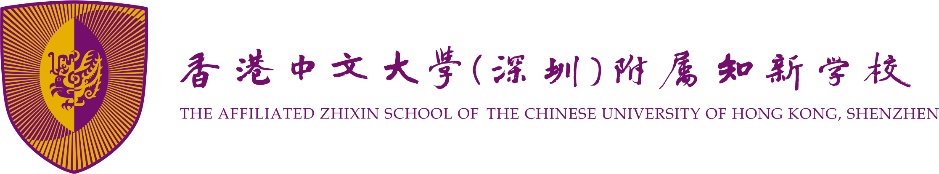 常见几何思路分析：
中点的使用：
① 等腰，等边中的三线合一；
② 平行线中间的中点考虑倍长中线；
③ 取额外中点构造中位线；
④ 直角三角形中斜边中线等于斜边的一半。
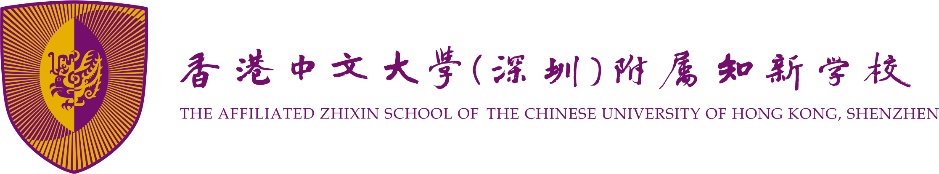 角平分线的使用：
① 角平分线的性质及定理；
② 角平分线附近的对称型全等，转移线段；
③ 角平分线+平行=等腰；
④ 三角形中多条角平分线，内加外减内外半，倒角；
⑤ 内角角平分线定理：邻边比=斜边两线段之比。
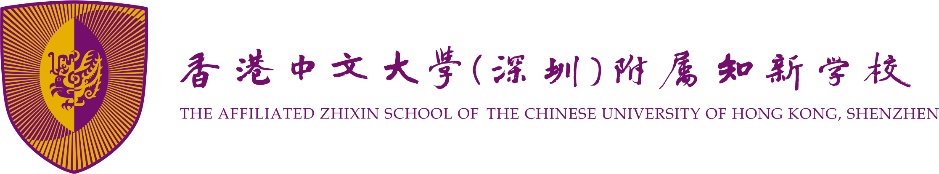 折叠问题的分析：
① 折叠前后的全等，对应边，对应角；
② 角平分线+平行=等腰；
③ 对应点的连线被折痕垂直平分；
④ 勾股定理设边解方程；
⑤ 折直角，考虑一线三垂直。
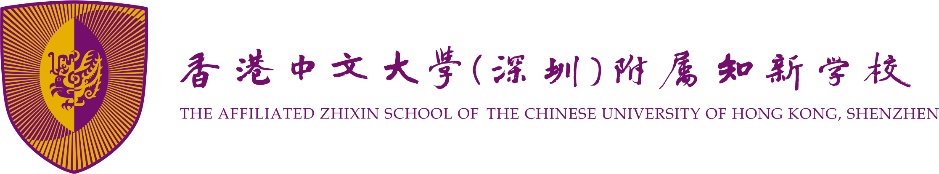 旋转问题的分析：
① 共顶点等线段，可旋转；交叉等线段，可平移；
② 旋转角始终相等；
③ 连接对应点，可得第二组全等/相似。
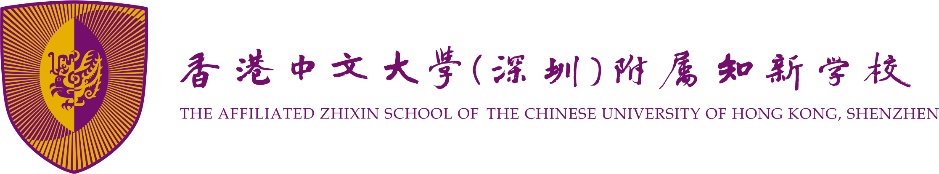 角度的使用：
① 共顶点的等角，可旋转；
② 90°的使用：十字架模型，四点共圆，一线三直角；
③60°的使用：构造等边三角形；
④ 45°的使用：构造等腰直，易出旋转；
⑤120°135°150°的使用：构造直角三角形；
⑥二倍角的使用：构造等腰or构造对称or和角公式。
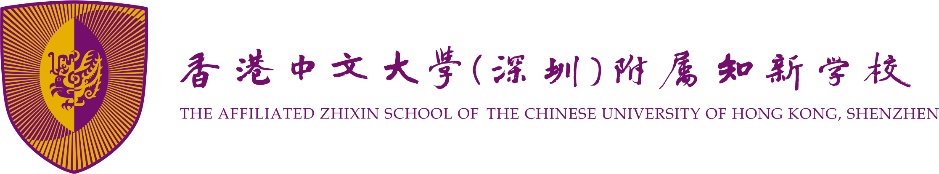 轨迹问题：
① 轨迹为直线：特殊位置法，两点确定一条直线
② 轨迹为圆：定长型or定弦对定角型，找动点有关的定长或定角
多动点瓜豆：主动点怎么到从动点，主动点圆心同样变换到从动点圆心
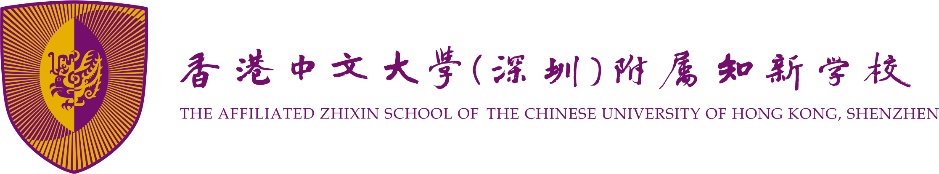 最值问题：
① 将军饮马，动线段类通过平移使动点重合，转为单动点
② 胡不归问题，构造直角三角形转移线段，垂线段最短，化斜为直计算；
阿氏圆问题，以半径为共边构造字母型相似，两点之间线段最短，勾股定理计算。
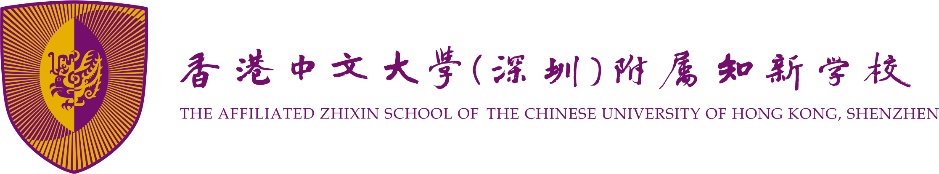 特殊方法：
① 图象规整，直角易得，可建系；
② 45°的使用之12345；
③ 和角公式/夹角公式；
④特殊值法和极端情况法。